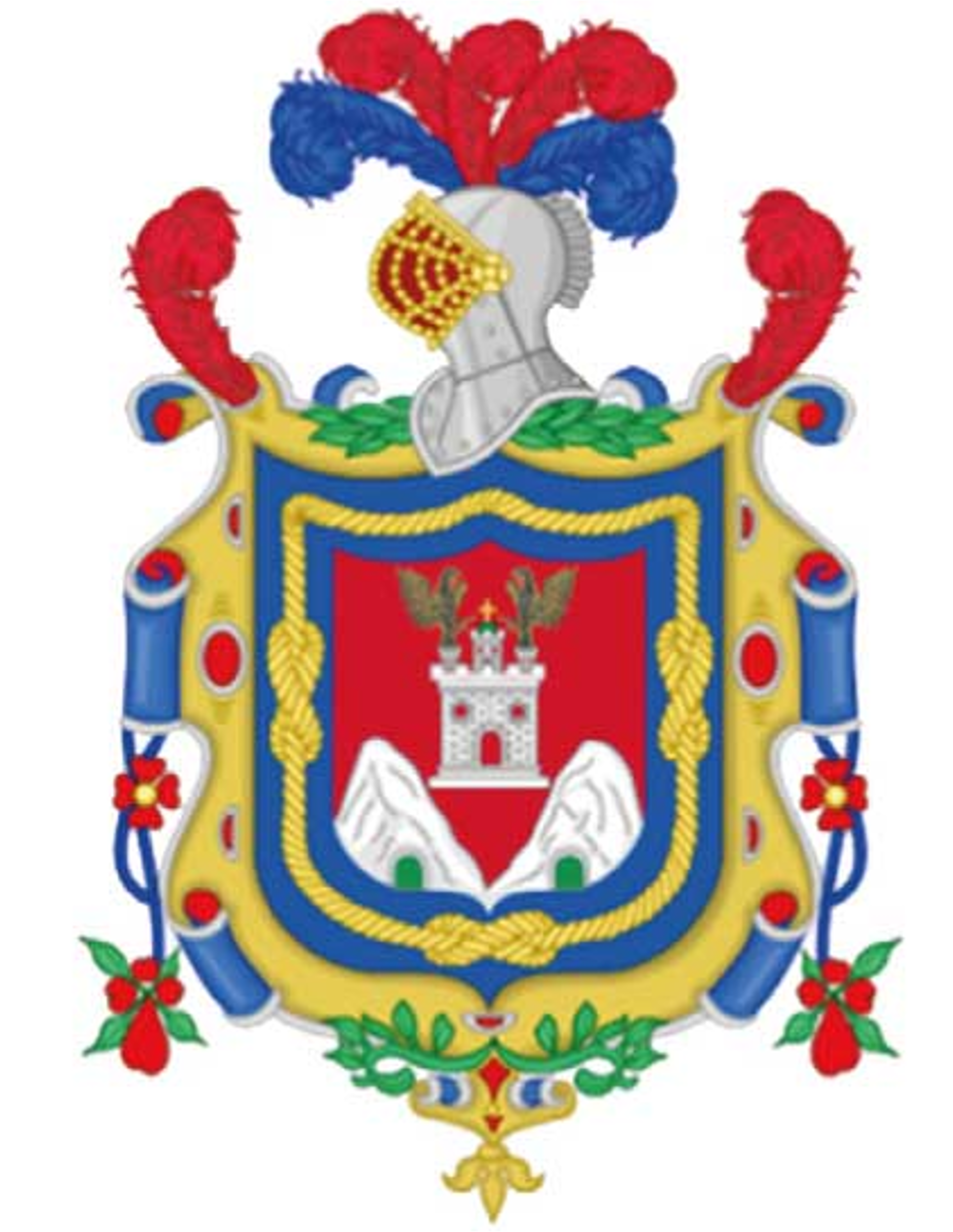 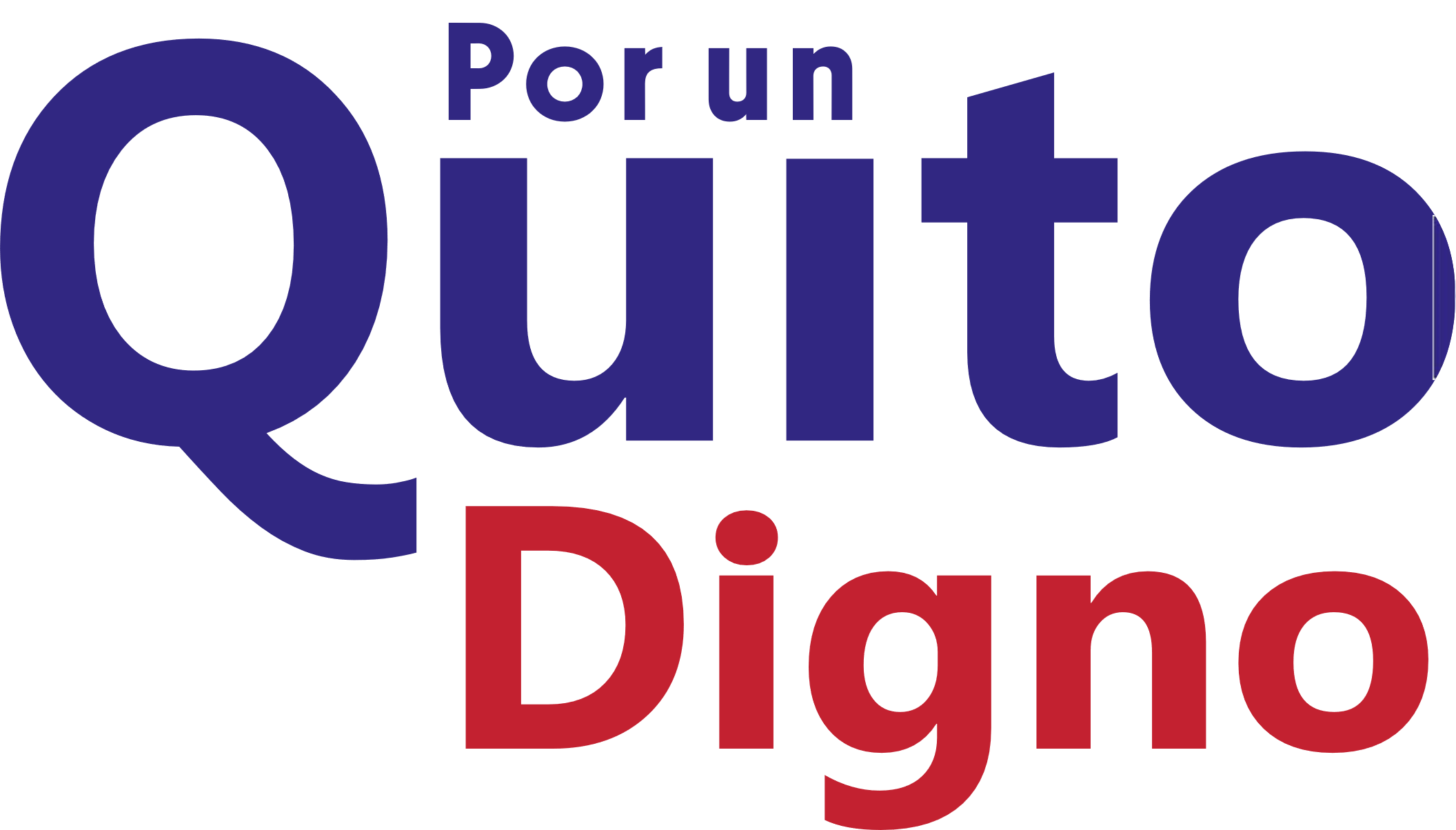 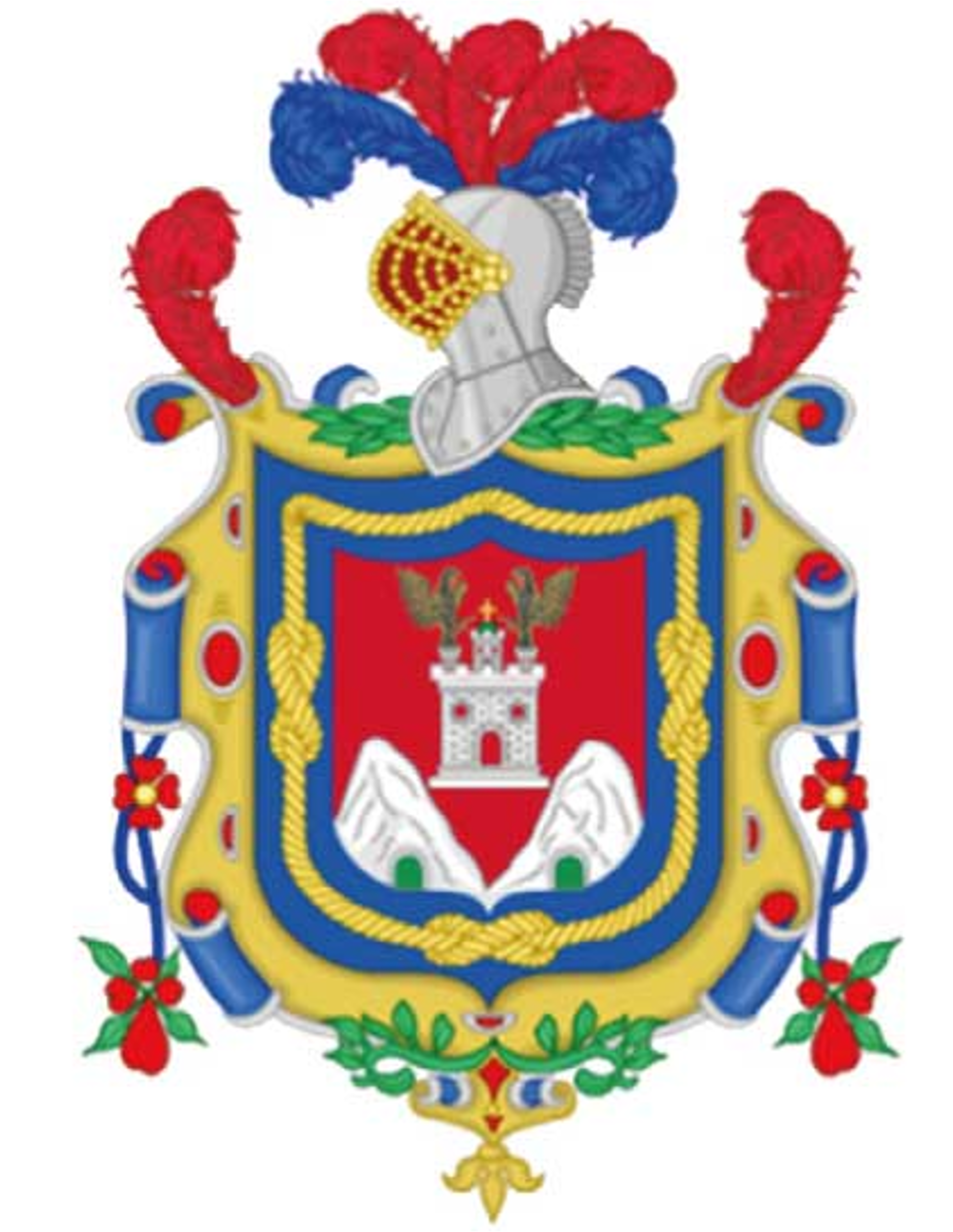 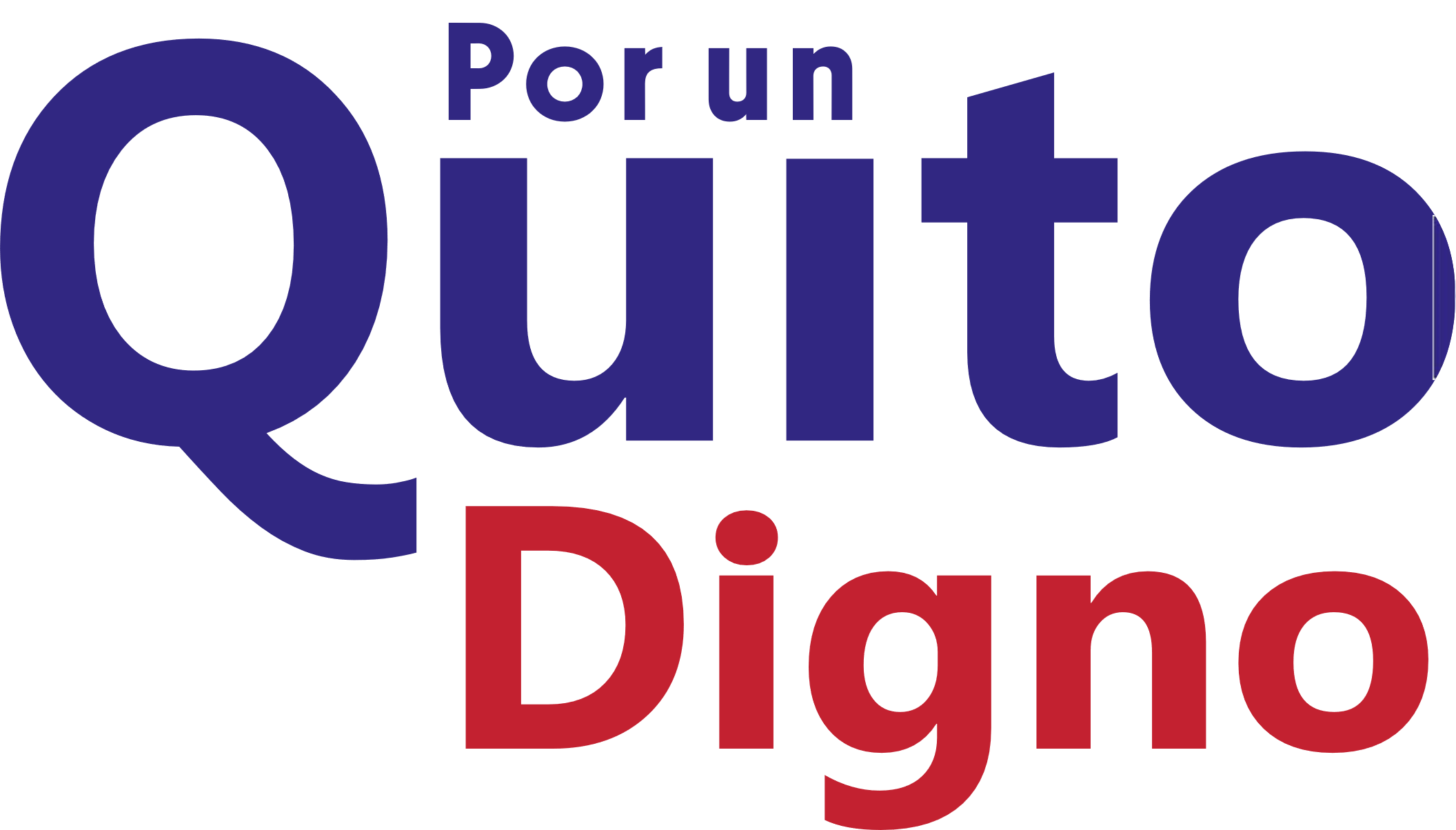 DETERMINACIÓN DEL MODELO DE TASA DE SEGURIDAD PARA EL DISTRITO METROPOLITANO DE QUITO
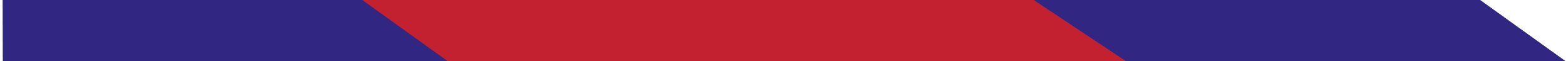 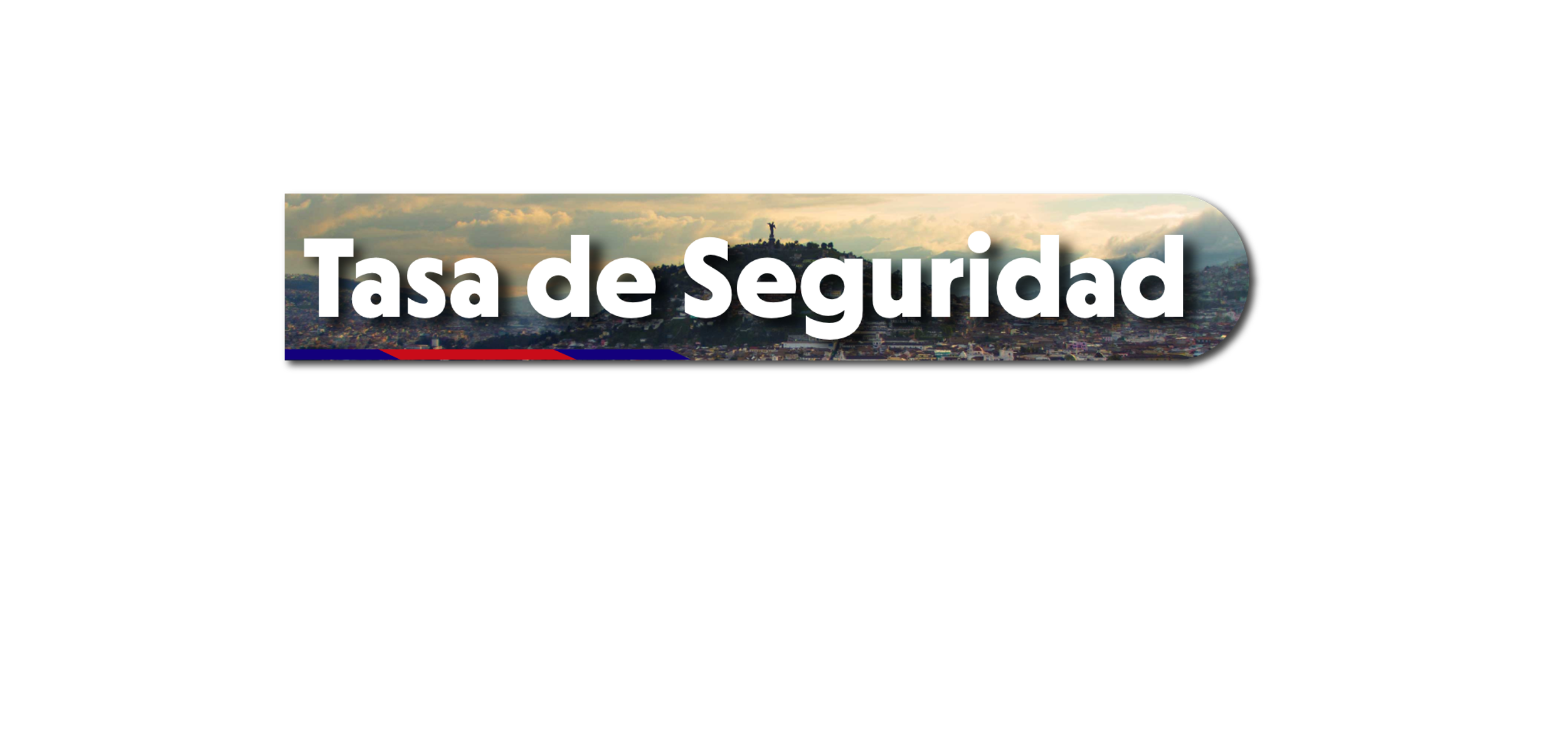 INGRESOS POR TASA DE SEGURIDAD
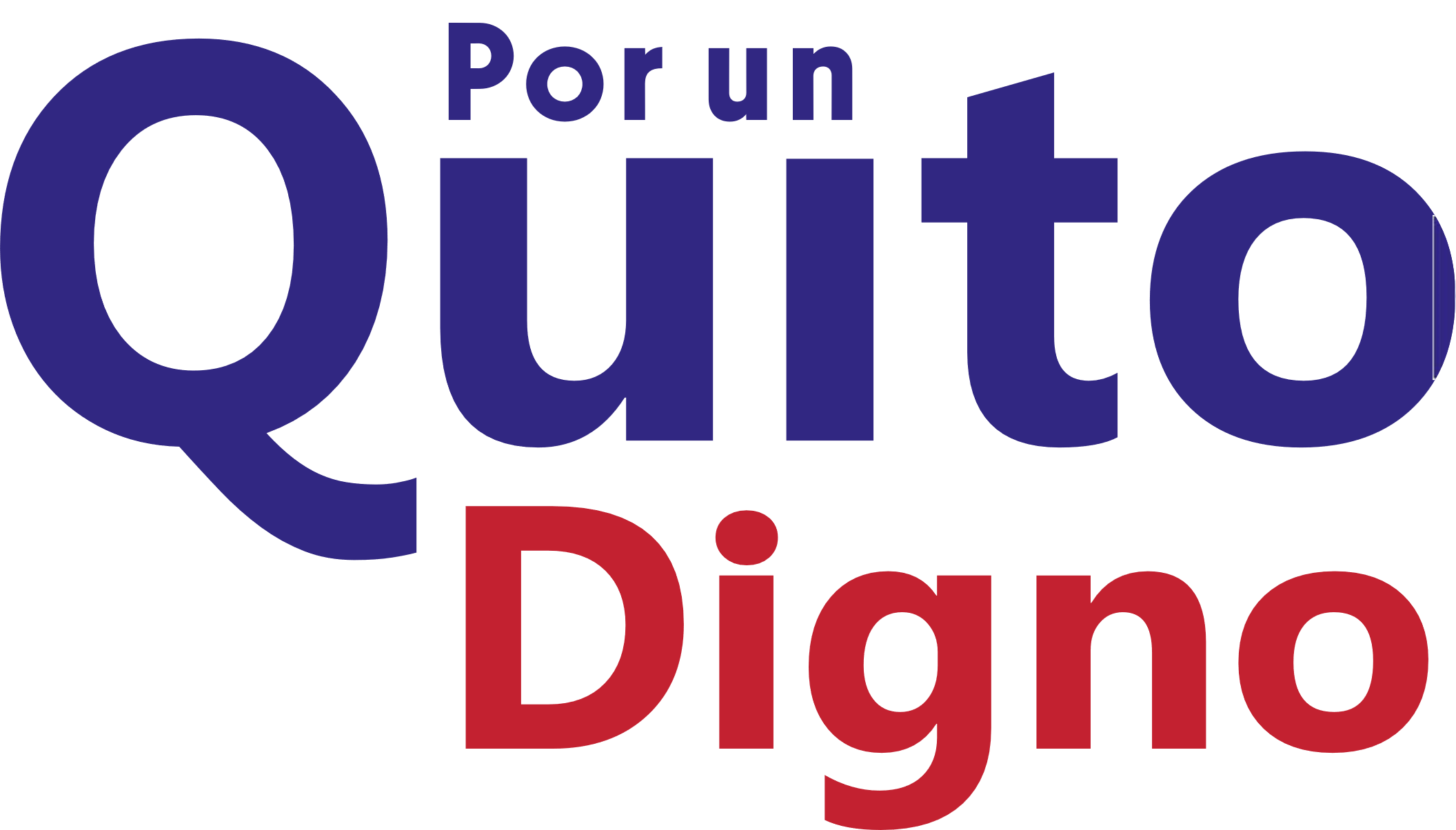 Ingresos por tasa de seguridad
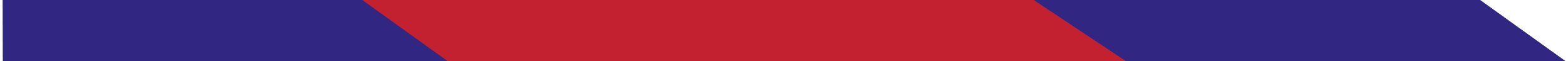 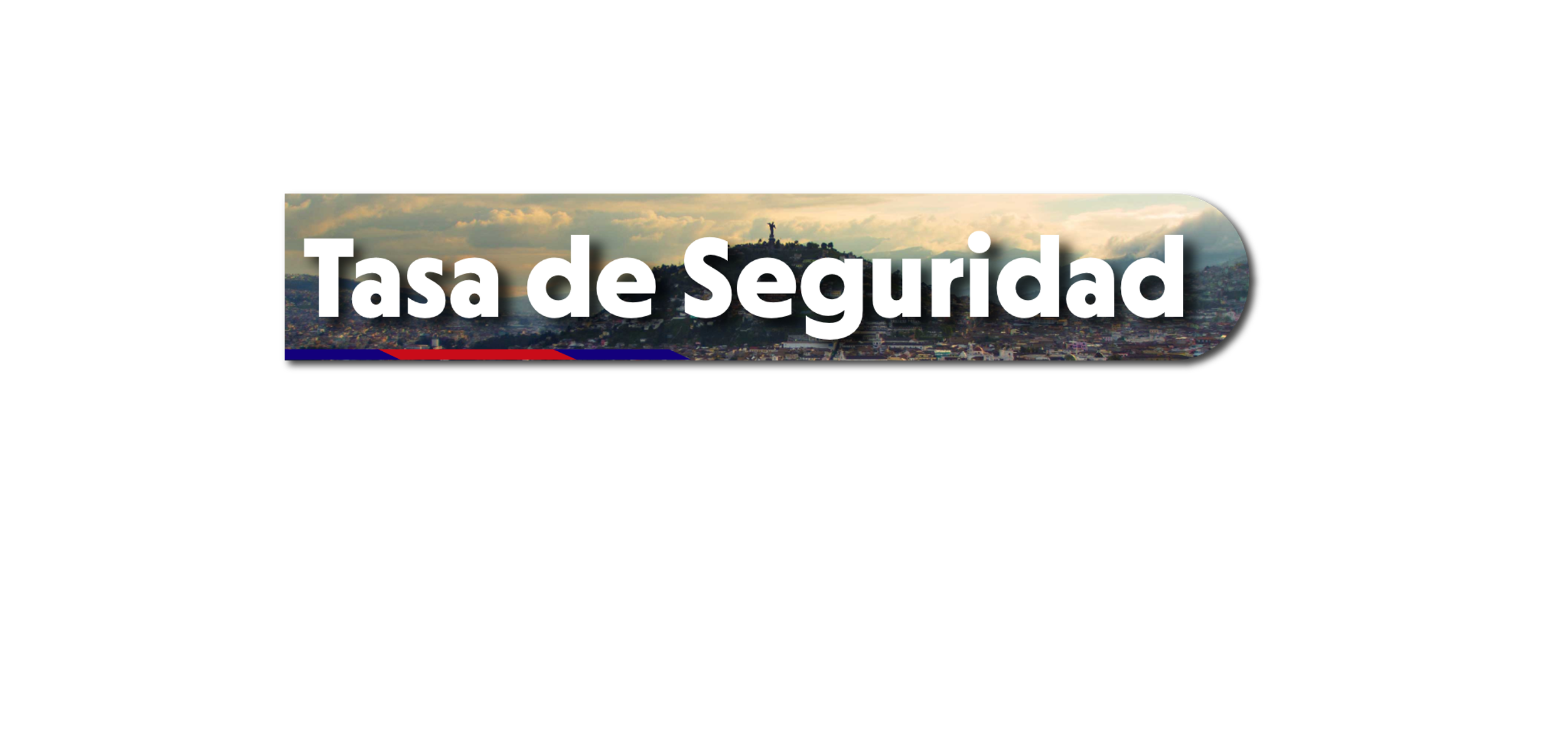 LA MATERIALIZACIÓN DE LA TASA DE SEGURIDAD EN UN SERVICIO CIUDADANO
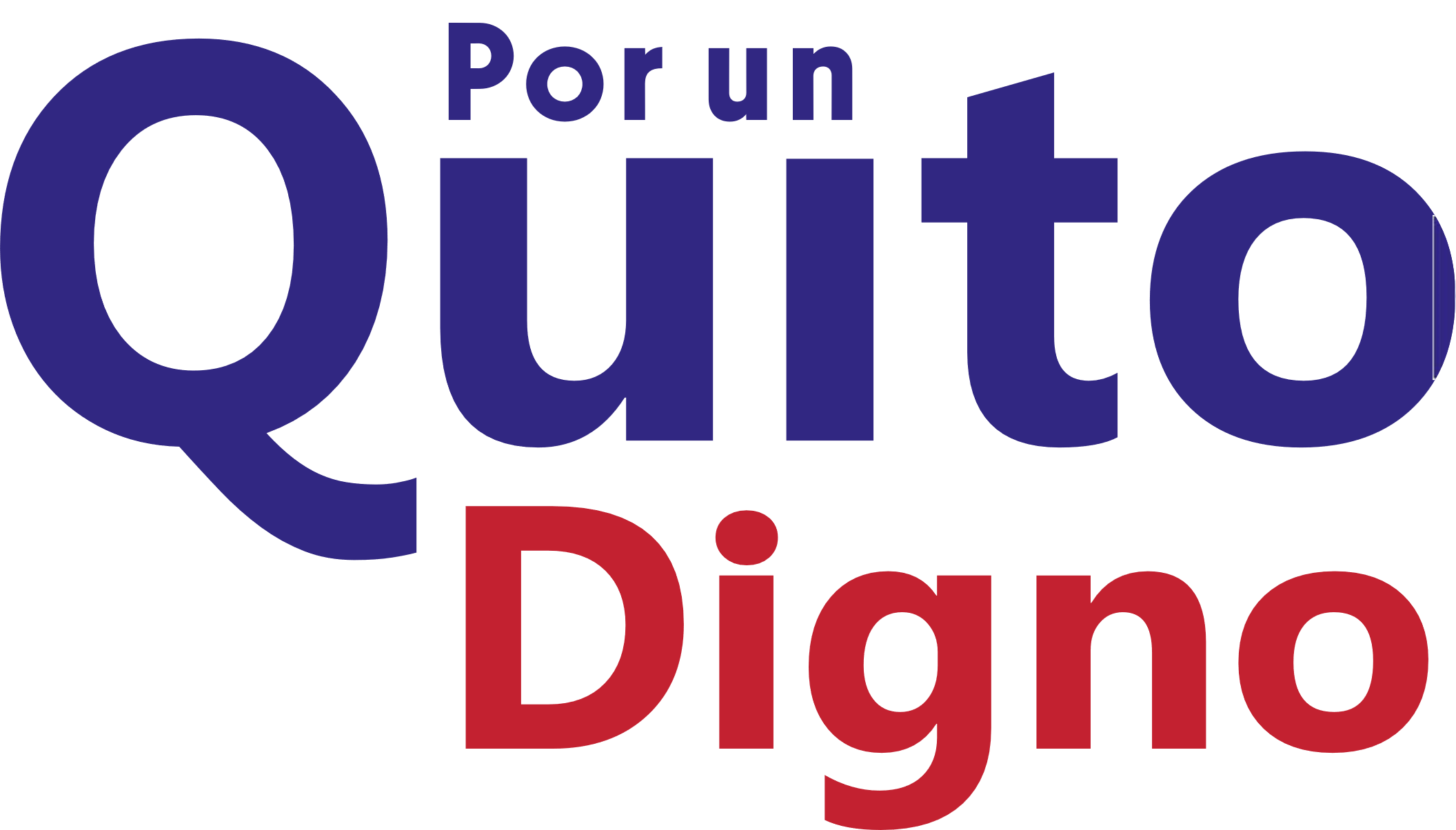 AUGUSTO BARRERA
MAURICIO RODAS
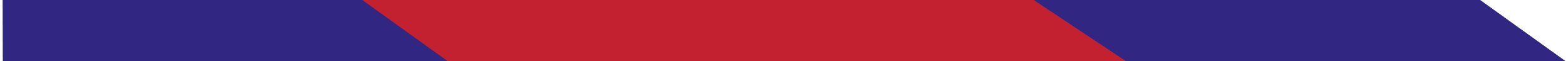 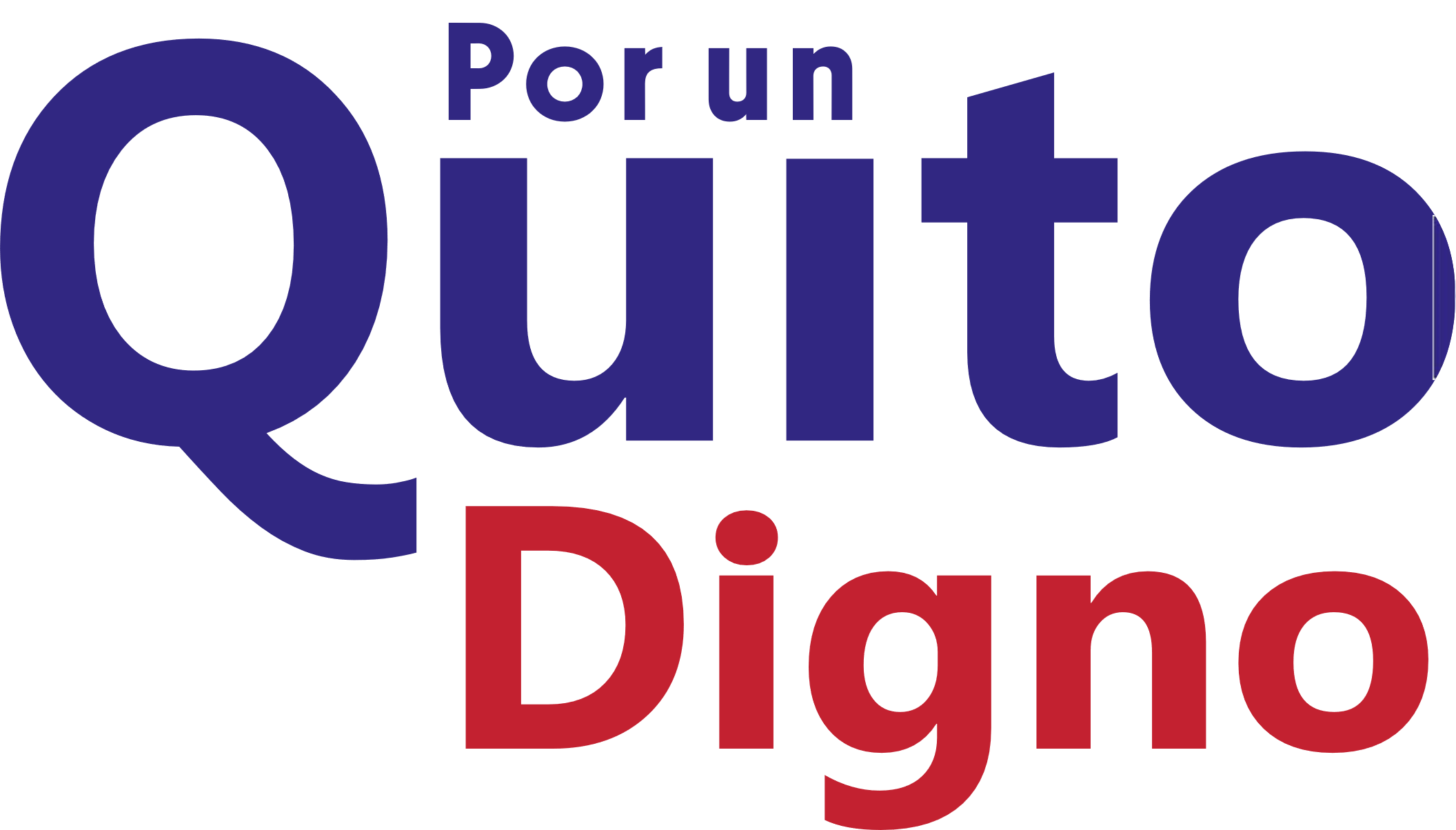 CÁLCULO DE LA TASA DE SEGURIDAD
FASE 1
Construcción del cálculo Matemático
VARIABLES
POB
ICC
IV
FC
VAB
PC
FEE
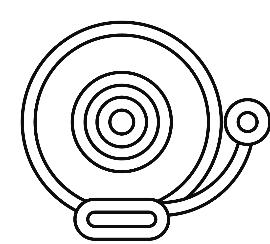 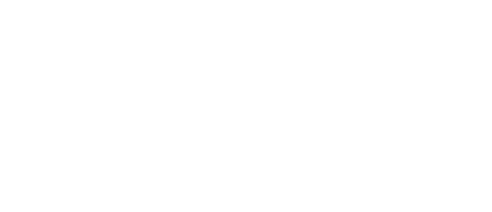 Valor Agregado Bruto
Índice de Participación Ciudadana
Factor Espacial de Estratificación
Factor de Corrección
Población
Índice de Victimización
Índice de Convivencia Ciudadana
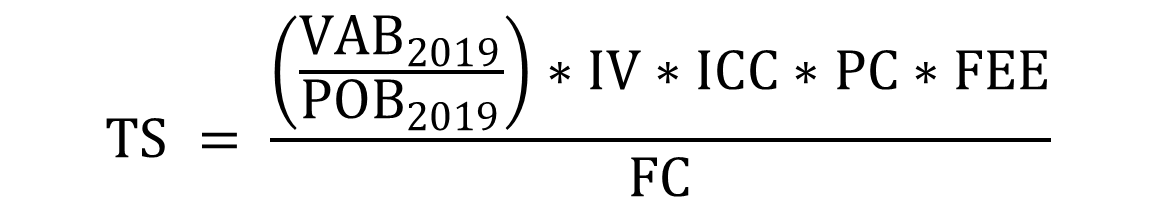 ANÁLISIS DE LAS VARIABLES
FASE 1
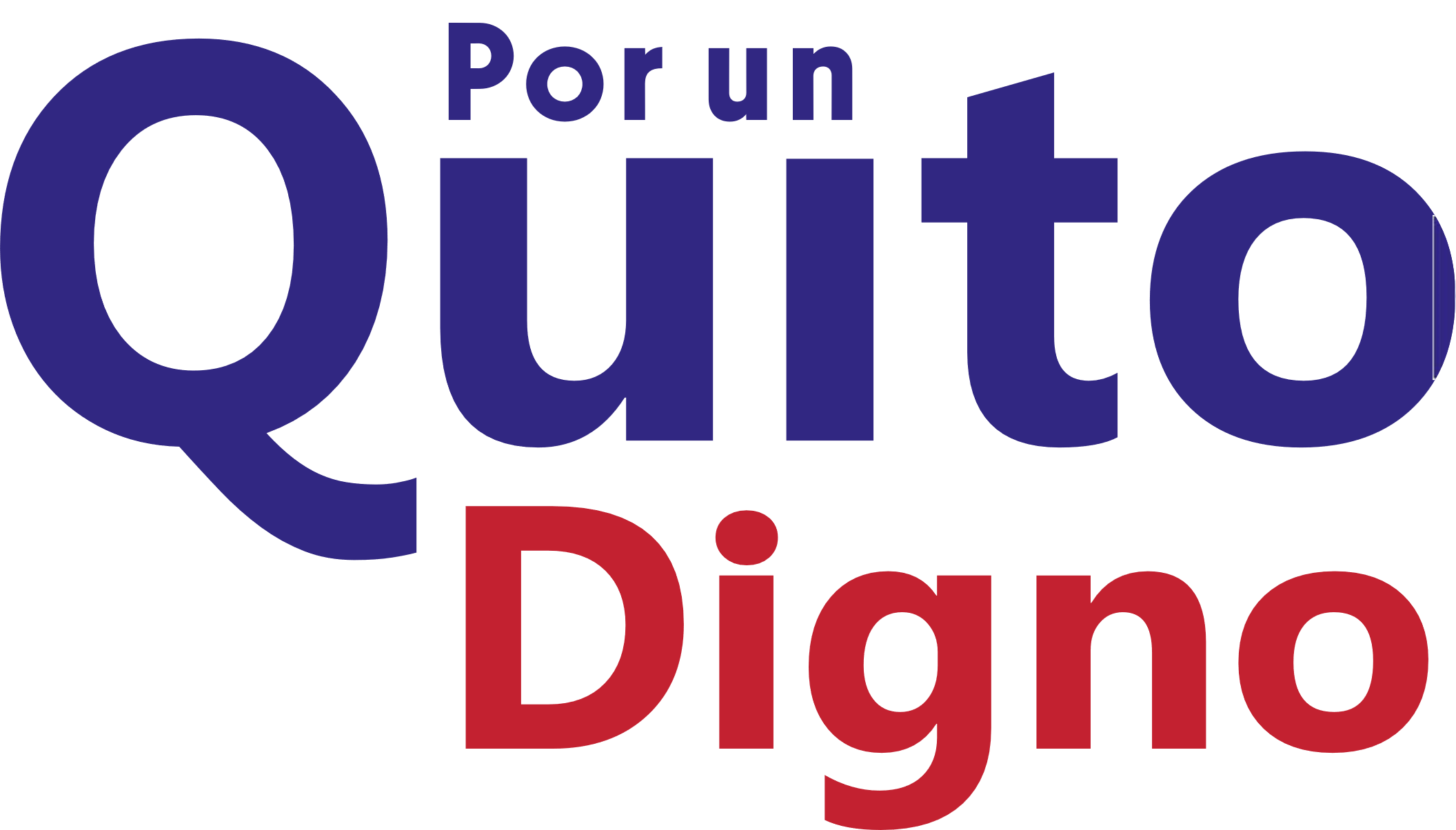 Con base al histórico estadístico optimiza la tasa en relación al costo.
Factor de Corrección
Diferencia los nueve sectores de acuerdo al valor del AIVA.
Factor Espacial de Estratificación
Captura la intervención individual o colectiva en la toma de decisiones en los asuntos públicos en un proceso permanente de construcción del poder ciudadano.
Índice de Part. Ciudadana
Refleja empleo, criminalidad, la cantidad de espacios públicos, la movilidad, la sensación de inseguridad, el sentido de pertenencia a la ciudad, acceso a actividades culturales
Índice de Convicencia Ciudadana
Índice de Victimización
Refleja que 5 de cada 10 quiteños han sido victimas de un delito.
VAB Per Cápita
Proxy del PIB - Indicador de nivel de renta o riqueza.
Año Base 2019
Último año estable
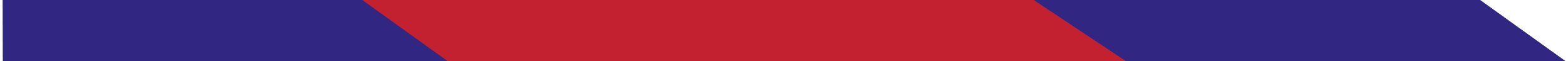 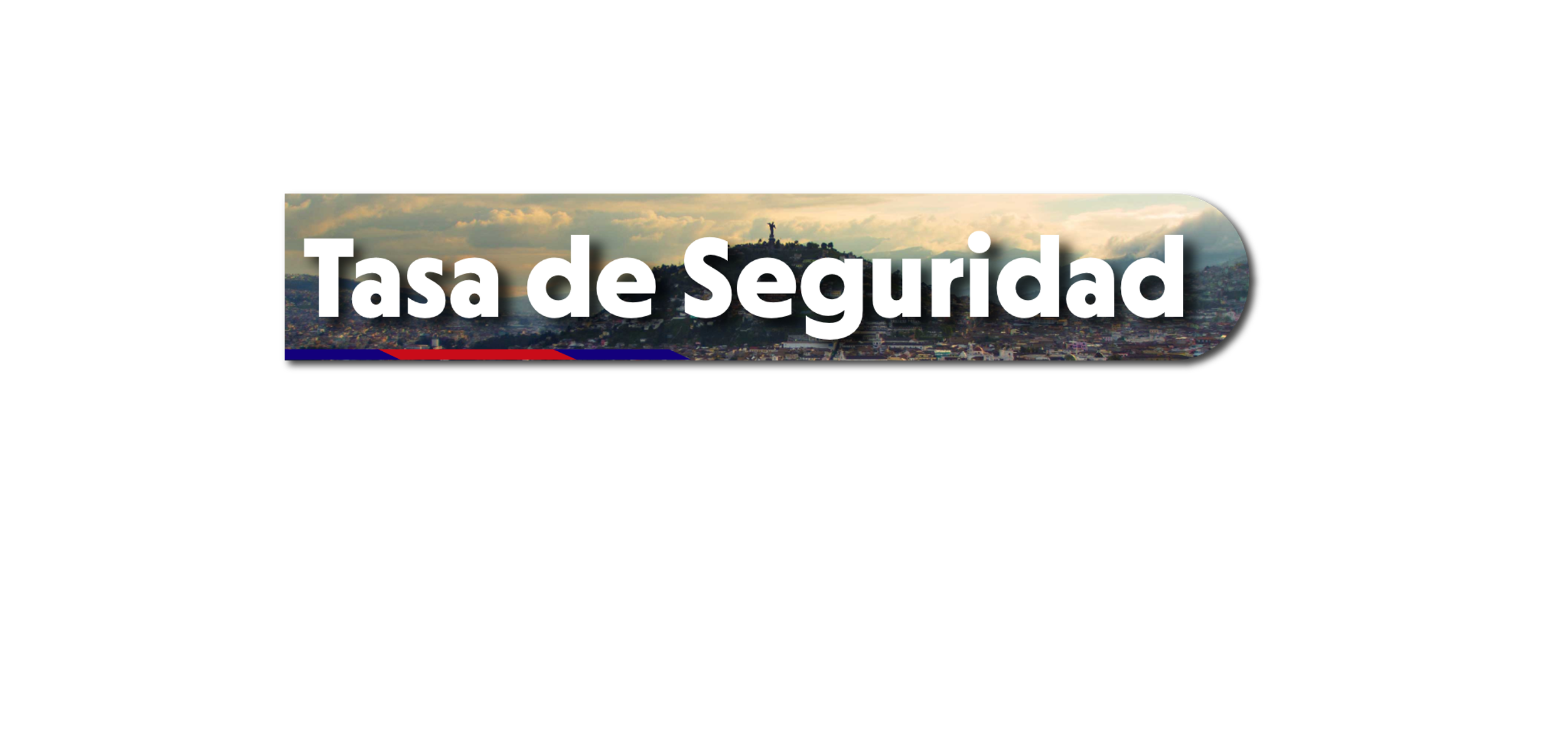 LA MATERIALIZACIÓN DE LA TASA DE SEGURIDAD EN UN SERVICIO CIUDADANO
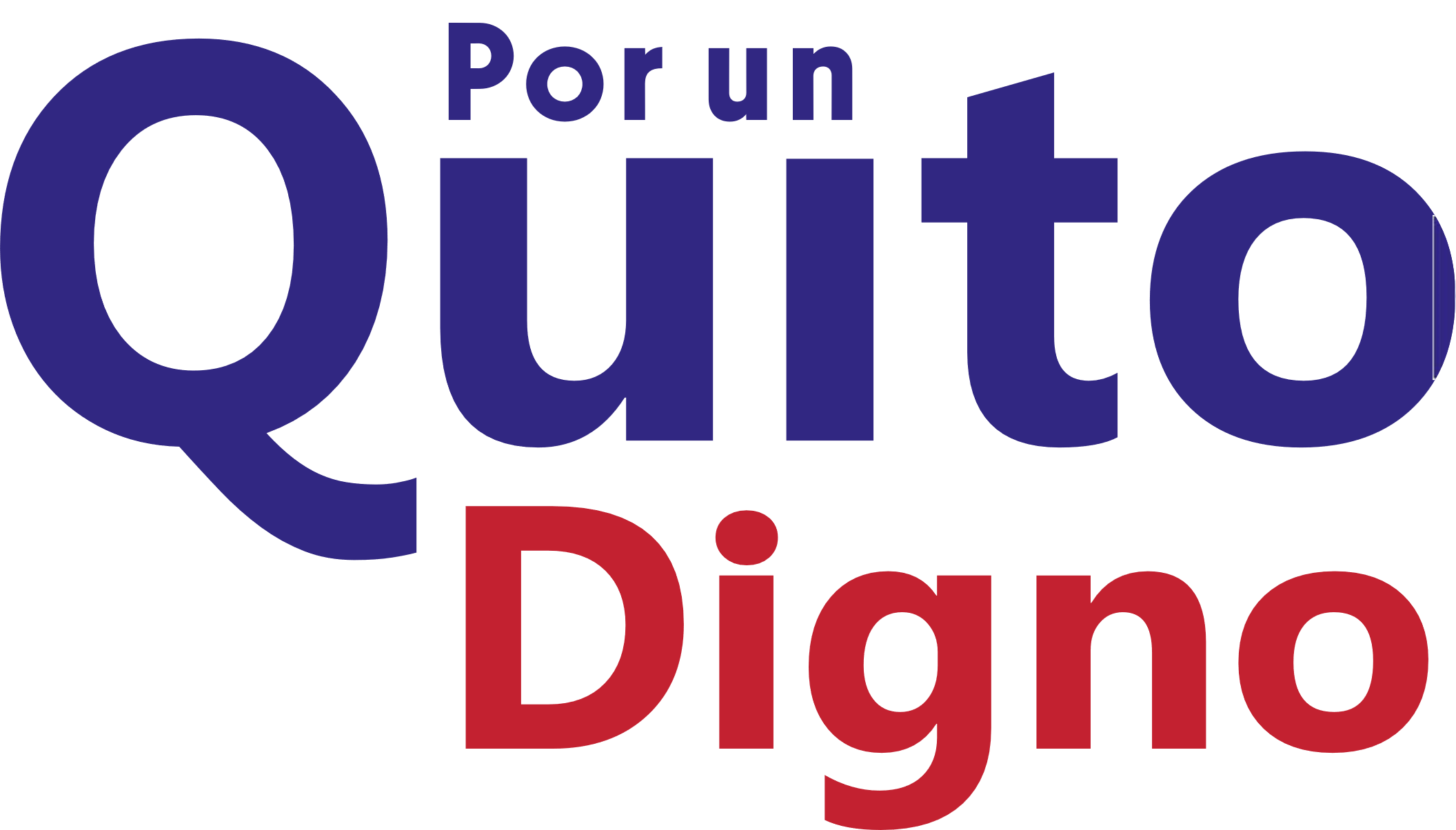 MODELO MULTIVARIANTE DE LA TASA DE SEGURIDAD
AJUSTE POR SALARIO BÁSICO UNIFICADO
FASE 2
FASE 1
El carácter dinámico de la sociedad quiteña y de la seguridad ciudadana, requiere montos que se ajusten a esa realidad, tras sugerencias realizadas por la Dirección Metropolitana Tributaria, se ha atado el valor sectorial estimado en la Primera Fase al Salario Básico Unificado (SBU) del año del hecho generador, y como resultado final se obtiene un porcentaje, dicho valor porcentual se aplicará de manera anual al SBU vigente y se convierte en la cuantía a cobrar como tasa de servicios de seguridad ciudadana.
El Salario Básico Unificado (SBU) es una aproximación del nivel de renta mínimo que tendría un contribuyente que paga la tasa de seguridad, considerando que el pago de la misma está sujeto a la posesión de un predio. Para la fórmula de cálculo se establece una relación directa entre la Tasa de Seguridad y SBU.
El porcentaje obtenido de dividir la cuantía calculada en la Primera Fase para el SBU, se convierte en parámetro para el cobro de esta tasa, mientras no cambie el SBU. Por ejemplo, en el Sector 1, el valor obtenido fue de $27.04 y si se lo divide para $400, el resultado final (convertido a porcentaje) es 6.760%, y así respectivamente con cada sector. Por lo tanto, los porcentajes derivados en los sectores deben permanecer constantes en el tiempo.
Cálculo de la Tasa de Servicios de Seguridad Ciudadana Contribuyentes por uso preferente a viviendas
Cálculo de la Tasa de Servicios de Seguridad Ciudadana 
Contribuyentes por uso preferente a actividades comerciales
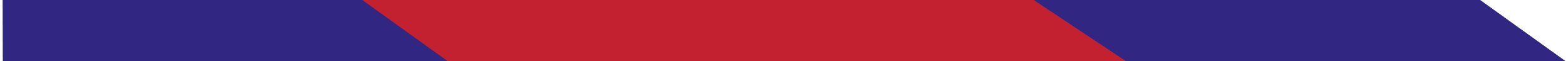